Energy consumption test methods for heavy-duty commercial vehicles in China
CATARC, 23.May 2024
Related standards
China has released energy consumption testing methods covering various types of fuel vehicles, including traditional fuel vehicles, hybrid electric vehicles, battery electric vehicles, fuel cell vehicles, natural gas vehicles and methanol vehicles.
1
4
Traditional fuel vehicles
Fuel cell vehicles
GB/T 27840-2021 Fuel consumption test methods for heavy-duty commercial vehicles
(First version issued in 2008)
GB/T 43252-2023 Test methods for energy consumption and range of fuel cell electric vehicles
(First version)
2
5
Hybrid electric vehicles
Natural gas vehicles
GB/T 19754-2021 Test methods for energy consumption of heavy-duty hybrid electric vehicles
(First version issued in 2005)
GB/T 29125-2012 Test methods for fuel consumption of CNG vehicles
(First version)
3
6
Battery electric vehicles
Methanol vehicles
GB/T 18386.2-2022 Test methods for energy consumption and range of electric vehicles - Part 2: Heavy-duty commercial vehicles
(First version issued in 2005)
QC/T 1130-2021 Measurement methods for fuel consumption of methanol vehicles
(First version)
2
1. Traditional fuel vehicles
GB/T 27840 applies to vehicles fueled with gasoline or diesel with a technically permissible maximum laden mass exceeding 3,500 kg, including trucks, tractor-trailers, coaches, dumpers, and city buses
The tests should be conducted according to China Automotive Test Cycles, and vary for different vehicle types.
City buses
Coaches
Trucks (GVW≤5500kg）
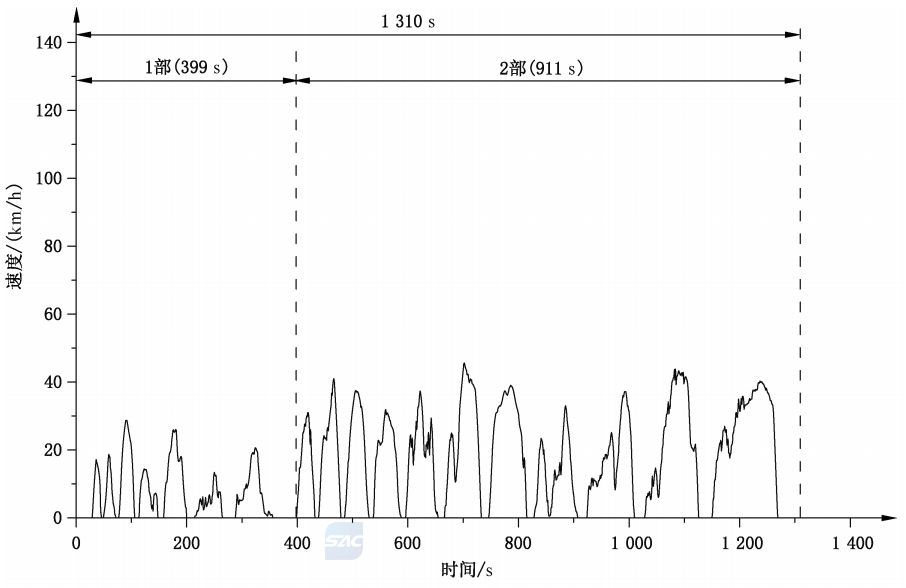 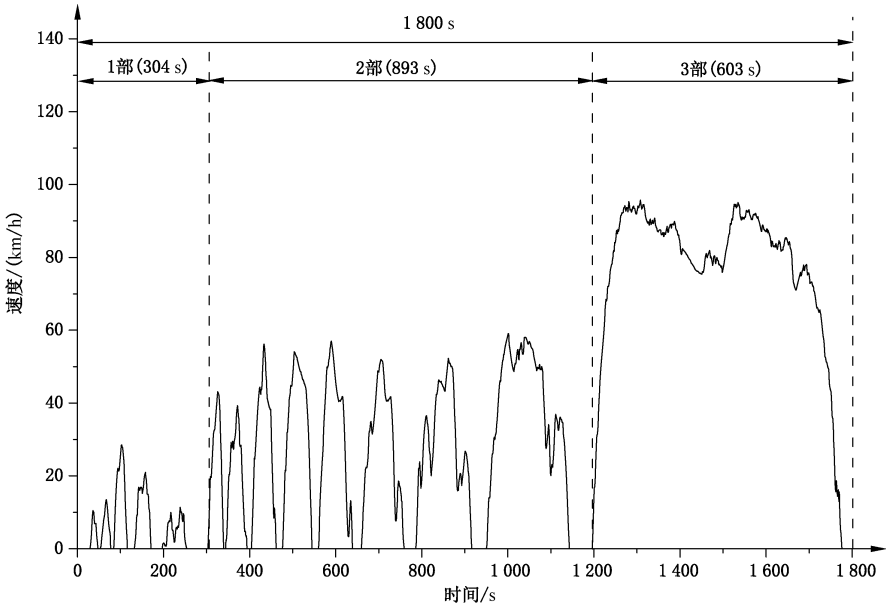 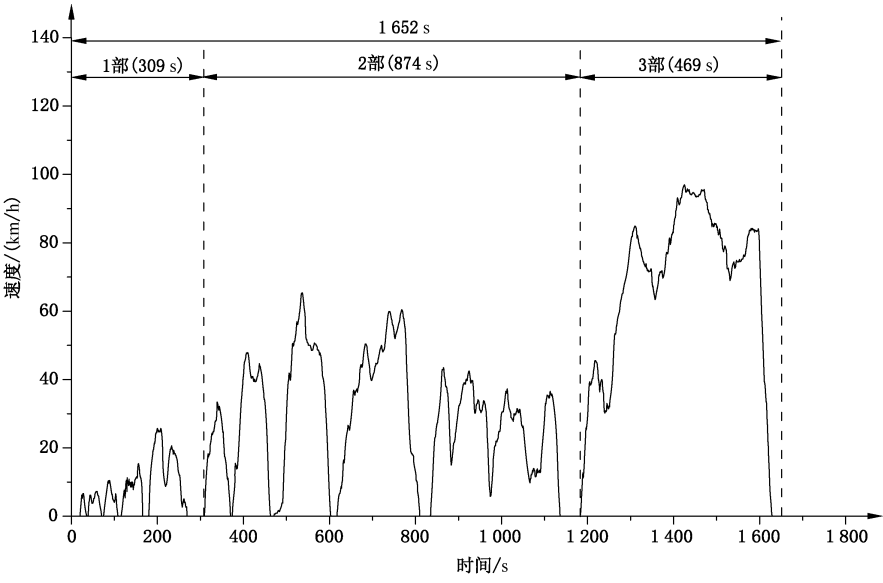 Trucks (GVW>5500kg）
Dumpers
Tractor-trailers
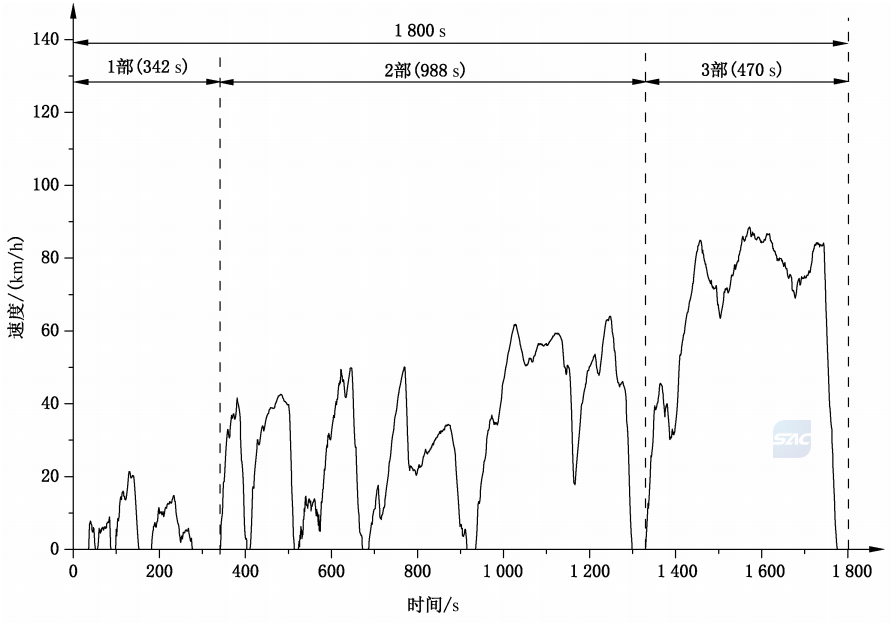 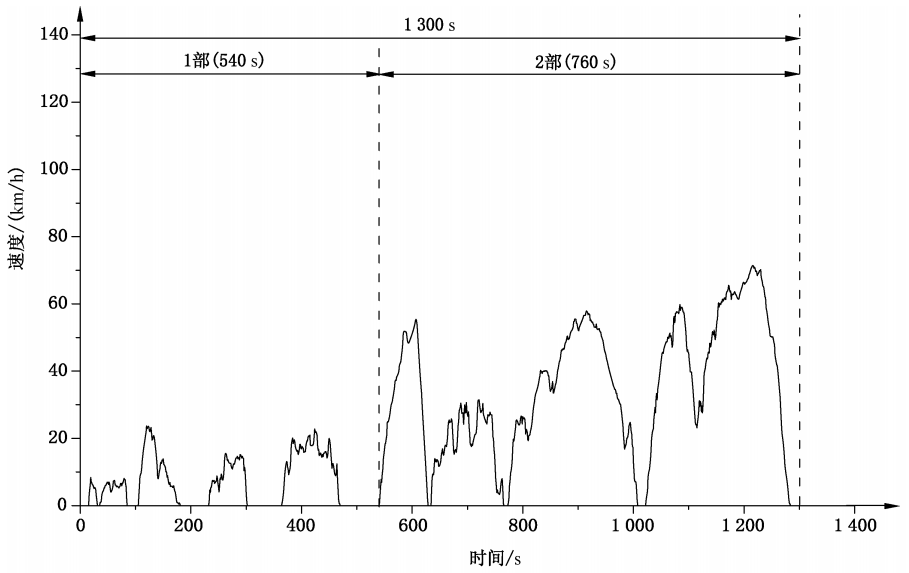 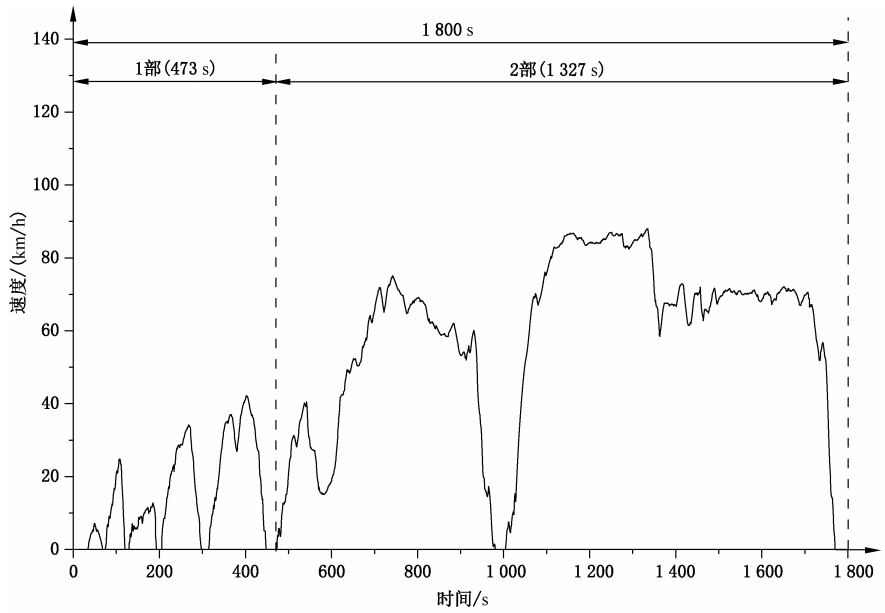 3
1. Traditional fuel vehicles
Test requirements and procedure
Gear shift
Test methods
Vehicles with energy-saving driving instructions can shift gears according to the corresponding instructions.
Basic vehicles should use chassis dynamometer method; Variant vehicles should have the option to use chassis dynamometer method or simulation method
Test procedure
Road load
The vehicle test should run 3 complete test cycles
Coastdown method, torque meter method, lookup table method
01
07
06
02
03
04
05
08
Speed requirements
Atmospheric temperature
The speed deviation is ± 3km/h. The single time exceeding the speed deviation should not exceed 2s, and the cumulative time should not exceed 15s
The recommended atmospheric temperature is 23 ℃± 5 ℃
Preconditioning
Special treatment
It is advisable to conduct 1-2 complete test cycles or use other methods to fully preheat the test vehicle and chassis dynamometer
When the test vehicle cannot reach the acceleration or test speed required by the test cycles, the accelerator pedal should be fully pressed to the bottom, and this operation is not counted as a single or cumulative time exceeding the speed deviation
4
1. Traditional fuel vehicles
The road load
The determination of the road load of a test vehicle and the transfer of that road load to a chassis dynamometer:
Coastdown method
Torque meter method
Lookup table method
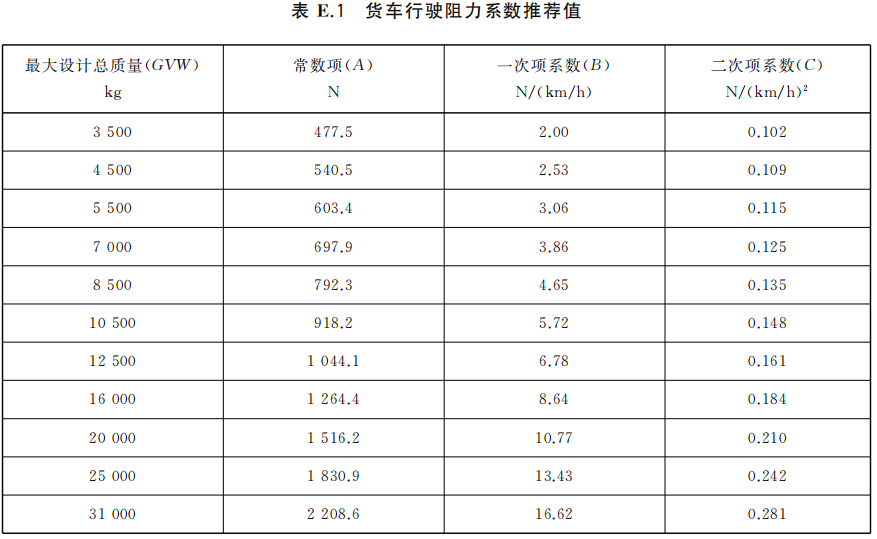 For vehicles with other gross vehicle weight, the interpolation method should be used.
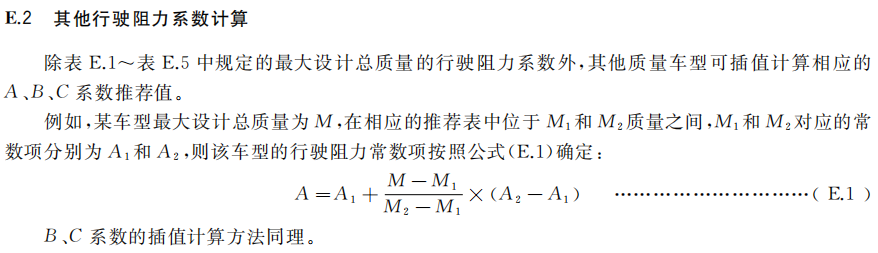 5
1. Traditional fuel vehicles
Test results
Use one of the following three method：
Carbon balance method
01
It should be noted that, the National VI emission standard released in 2018 added vehicle emission testing. To achieve simultaneous test of fuel consumption and emissions, currently, the carbon balance method is commonly used
02
Weighing method
03
Volumetric method
6
2. Hybrid electric vehicles
The test cycles, road load setting, etc. are consistent with traditional fuel vehicles. For vehicles with a maximum speed lower than the base test cycle, the base cycle shall be modified in order to achieve the same cycle distance for the capped speed cycle as for the base cycle.
Example: City buses
7
2. Hybrid electric vehicles
Test procedure and test results for NOVC-HEV
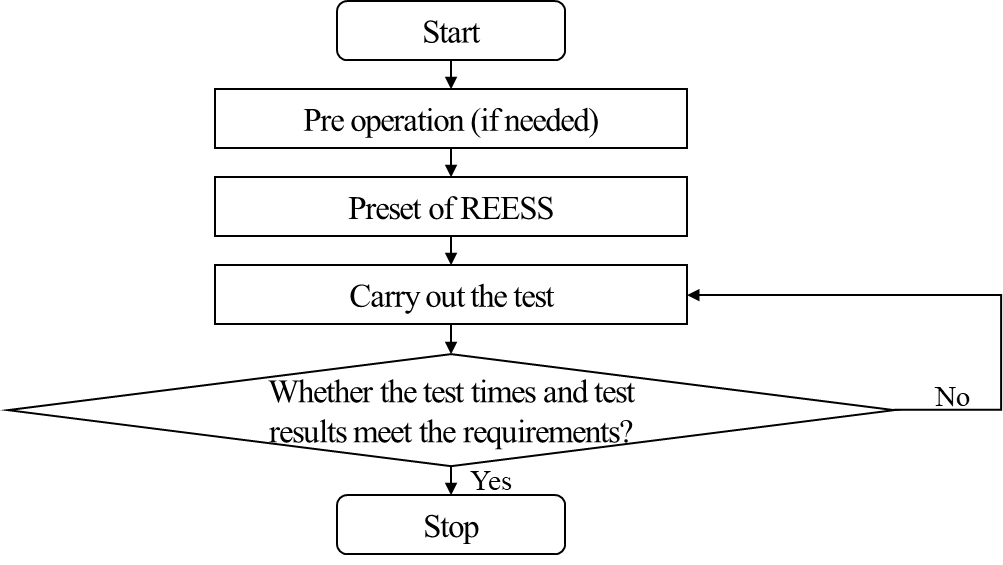 The test should be conducted at least 3 times. For the vehicles that can achieve charge sustaining, the test results only include fuel consumption, which is obtained through linear regression
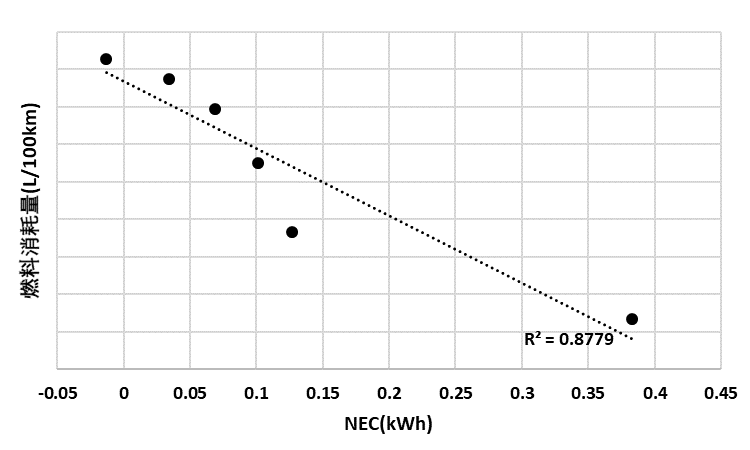 Fuel consumption (L/100km)
For the vehicles that cannot achieve charge sustaining, a maximum number of test cycles has been set, and the test results shall include fuel consumption and energy consumption.
8
2. Hybrid electric vehicles
Test results for NOVC-HEV
Calculate the experimental results based on the energy changes of REESS
*Ecycle is cycle energy demand, same with UN R154 and GTR 15
IF |NECre|≤1%, take the average of three test results as the fuel consumption;

IF 1%<|NECre|≤5%, using linear regression to calculate fuel consumption;

IF |NECre|>5%, additional tests are required.
For the battery:
For the supercapacitor:
9
2. Hybrid electric vehicles
Test procedure for OVC-HEV
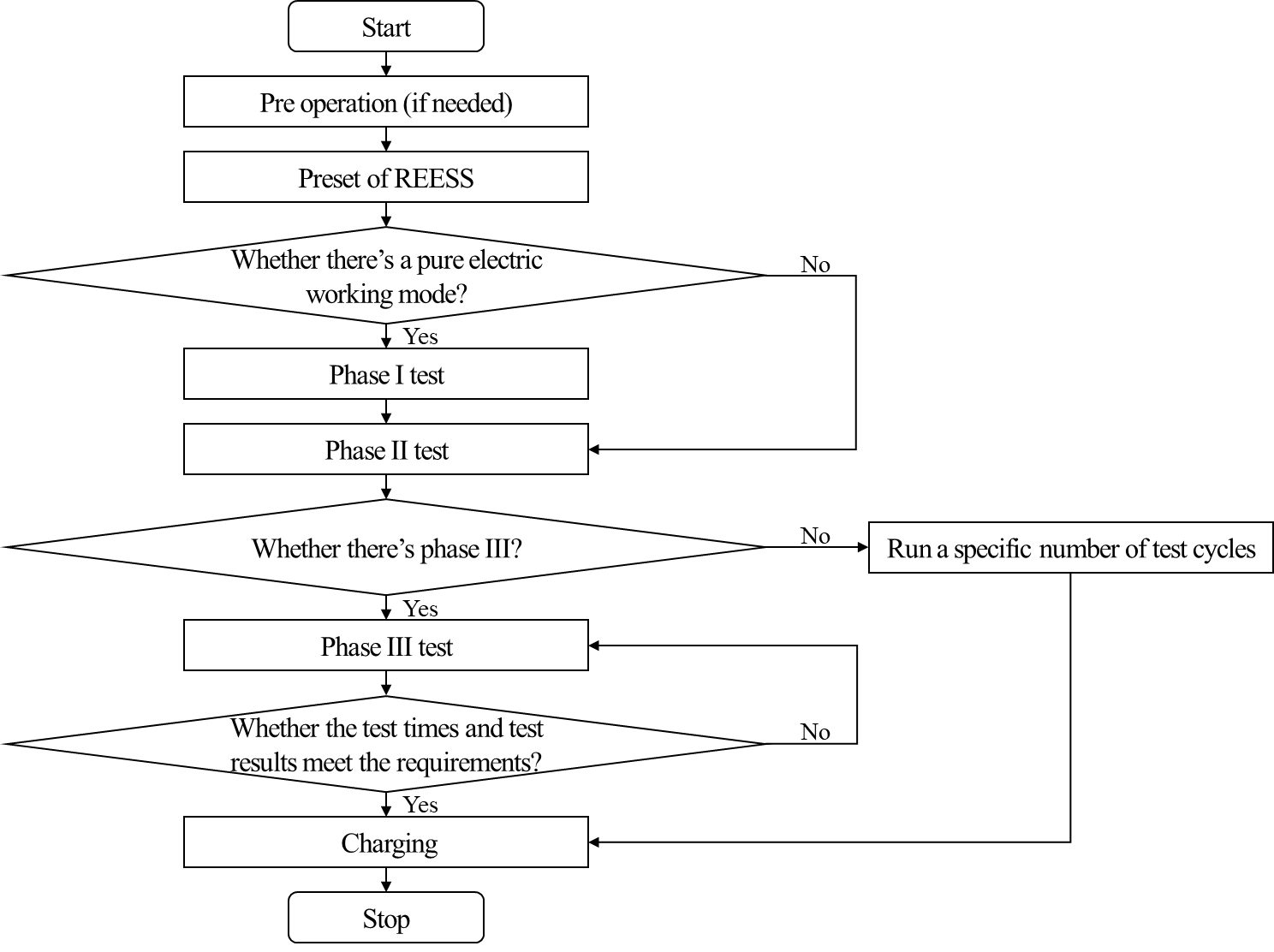 *It should be note that, during phase I test, the engine start caused by air injection is not considered as the end of the test. The OEMs need to provide corresponding materials to prove that the engine did not participate in the vehicle driving and did not charge the REESS during the air injection process
10
2. Hybrid electric vehicles
Test results for OVC-HEV
Fuel consumption
Energy consumption
1. Phase I (including fuel consumption generated by inflation)


2. Phase II


3. Phase III
4. Fuel consumption of OVC-HEV
1. Phase I


2. Phase II


3. Phase III, equal to 0
4. Energy consumption of OVC-HEV
Range
11
2. Hybrid electric vehicles
Utilization factor (UF)
Utilization factor (UF) is fitted according to the actual one-day travel characteristics in China. It is gradually tends to 1 with the increase of driving range, giving different weight coefficients per cycle. Based on UF, the comprehensive energy consumption of PHEV can be obtained.
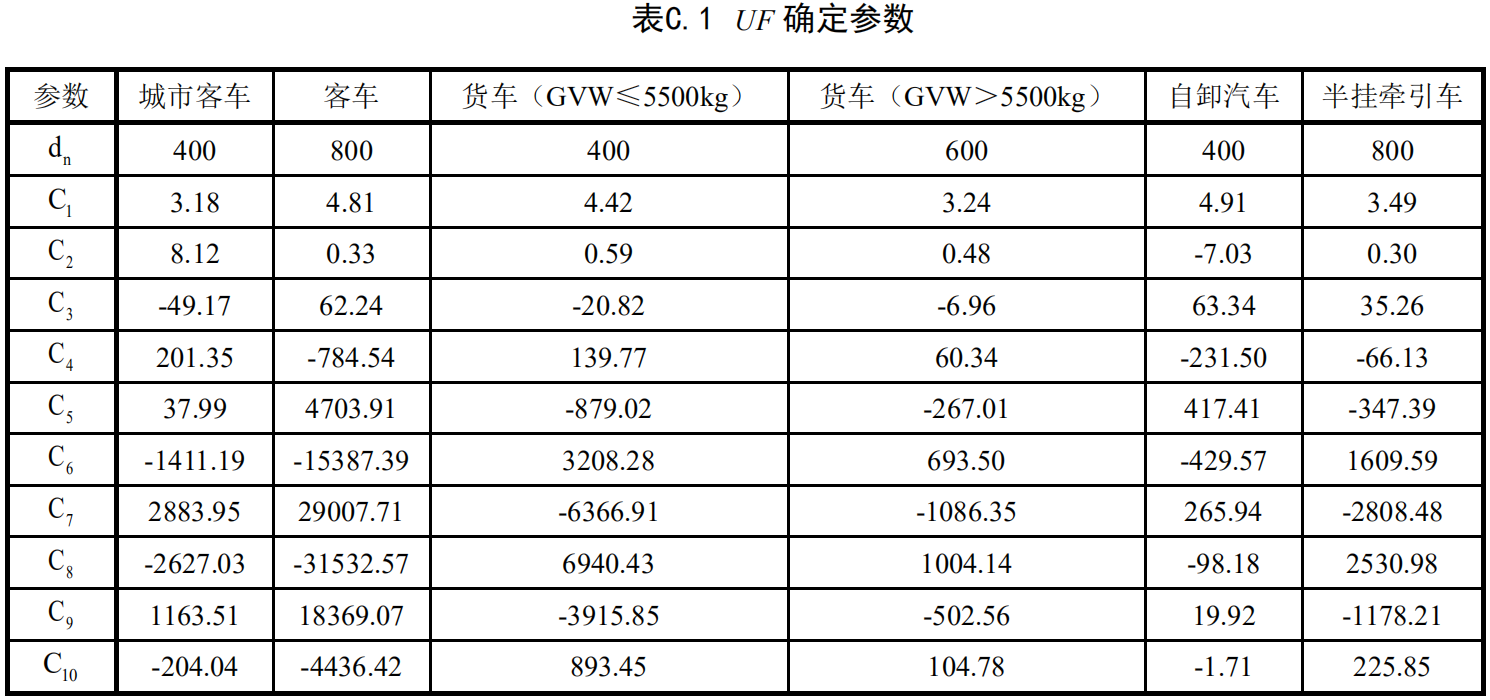 12
3. Battery electric vehicles
The test cycles, road load setting, test cycles, etc. are consistent with HEV.
The GB/T standard specifies two methods: consecutive cycle test procedure and shortened test procedure
Consecutive cycle test procedure
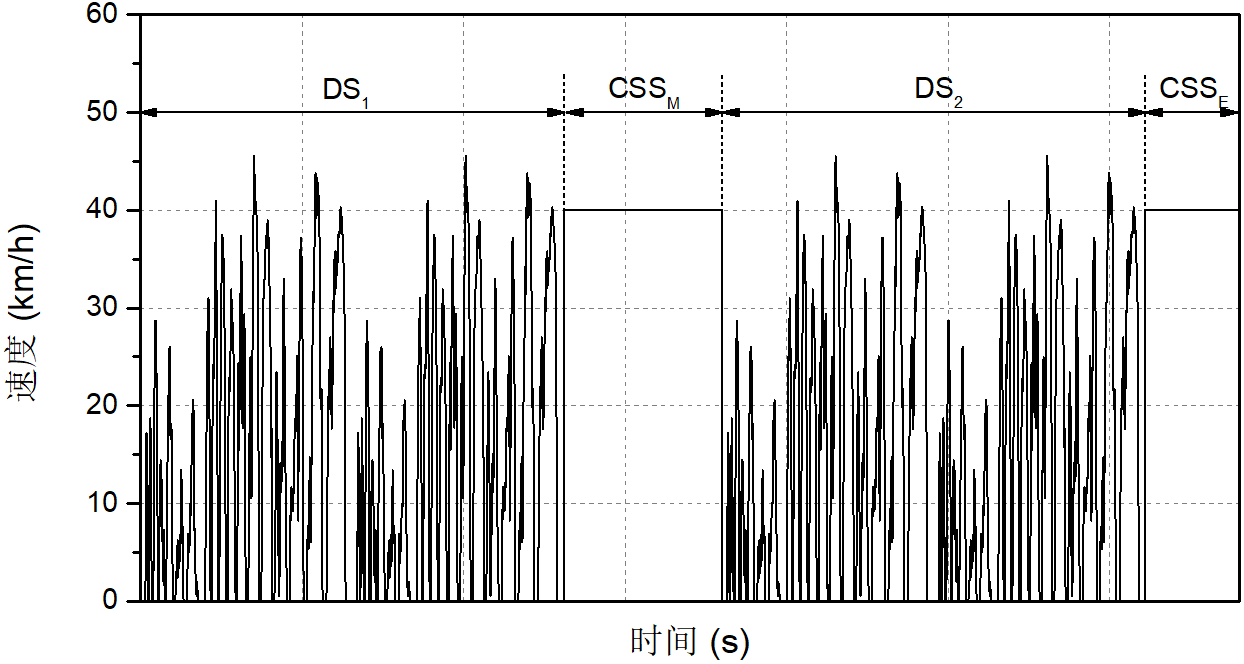 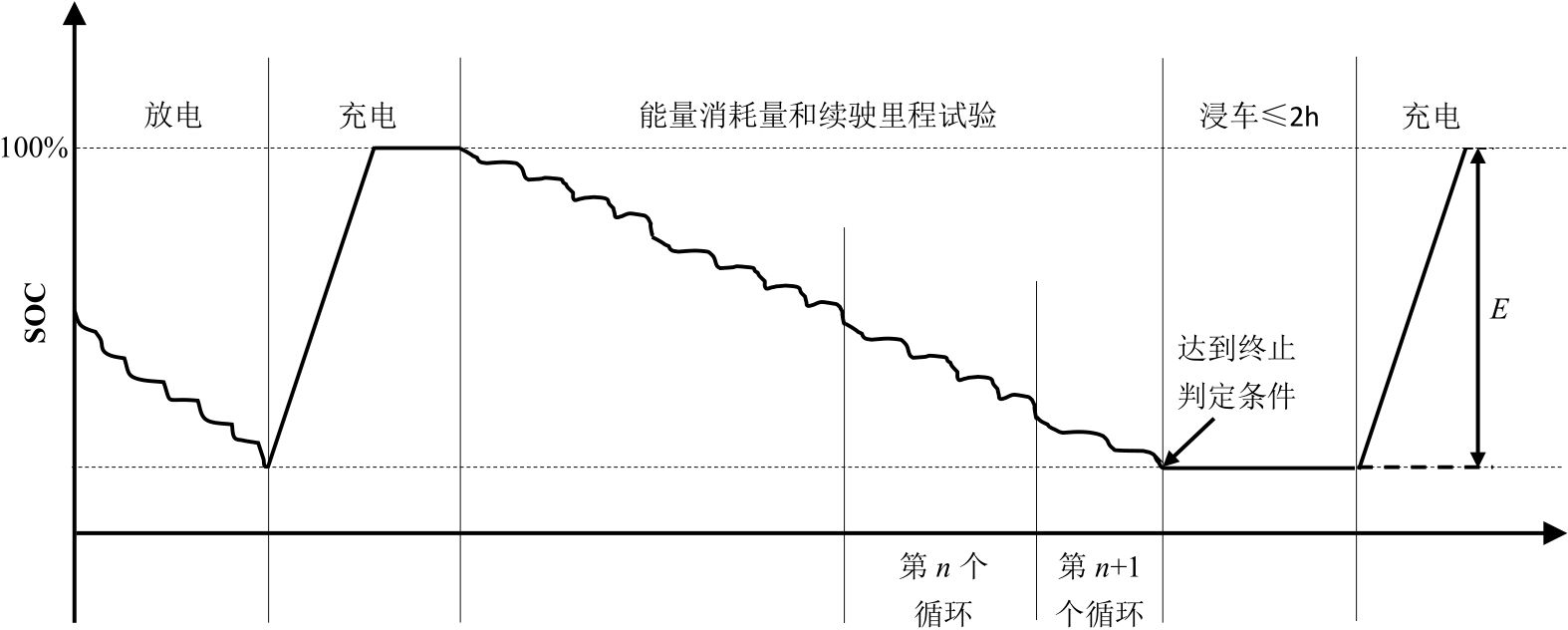 Shortened test procedure
DS1 and DS2 each contain 2 test cycles
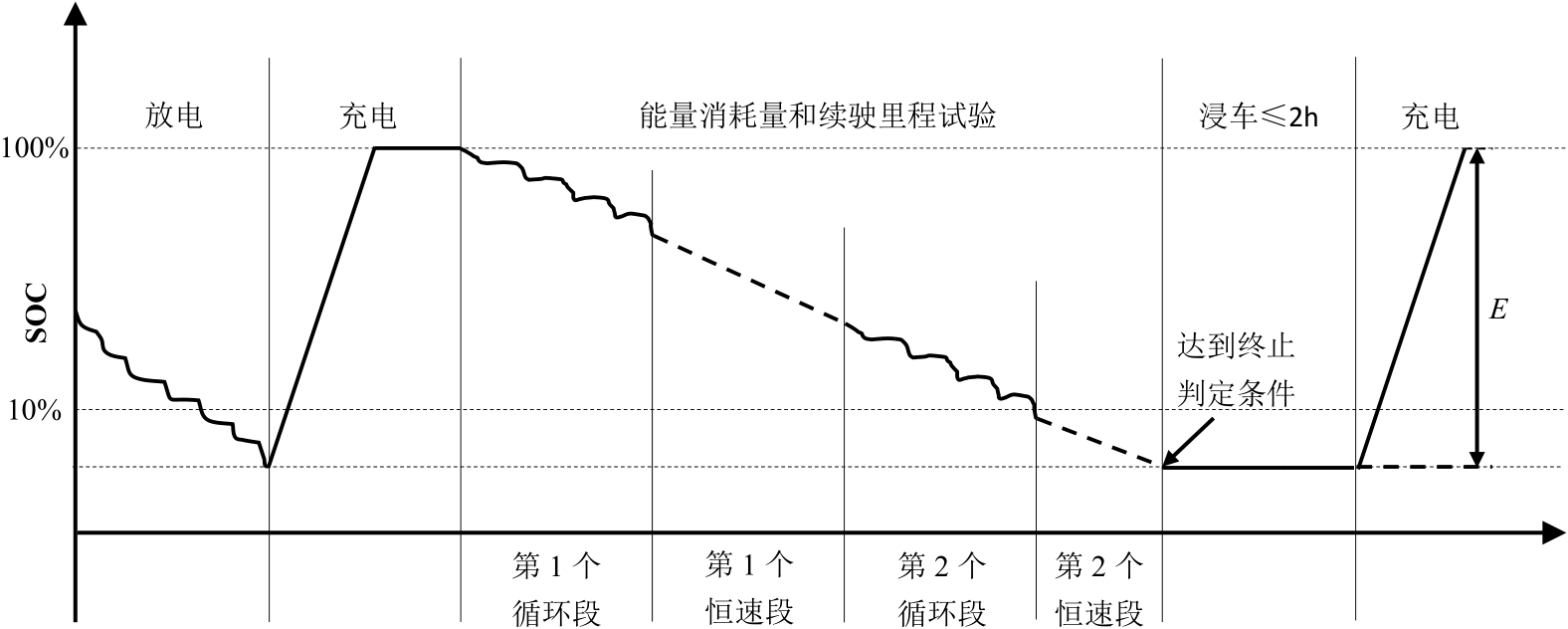 13
3. Battery electric vehicles
The calculation method for range varies under different methods, but for energy consumption is the same
Range
Shortened test procedure



1. The first two test cycles only represent that cycle, while the last two test cycles represent the energy consumption of all cycles after the first two test cycles with the same weight.
Consecutive cycle test procedure 



1. Distinguish the energy consumption between the first two test cycles and the subsequent test cycles;
2. N is the complete number of test cycles, excluding the last incomplete test cycle.
Energy consumption
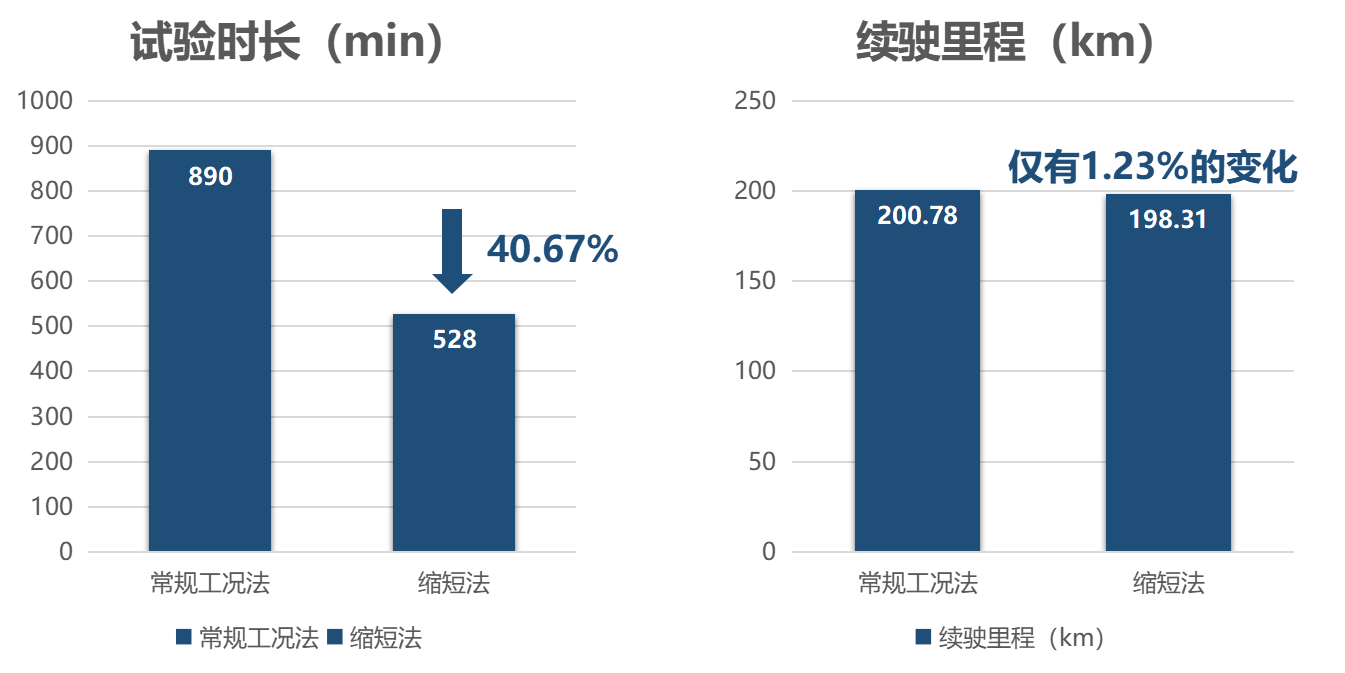 Calculate energy consumption based on driving range and external charging
14
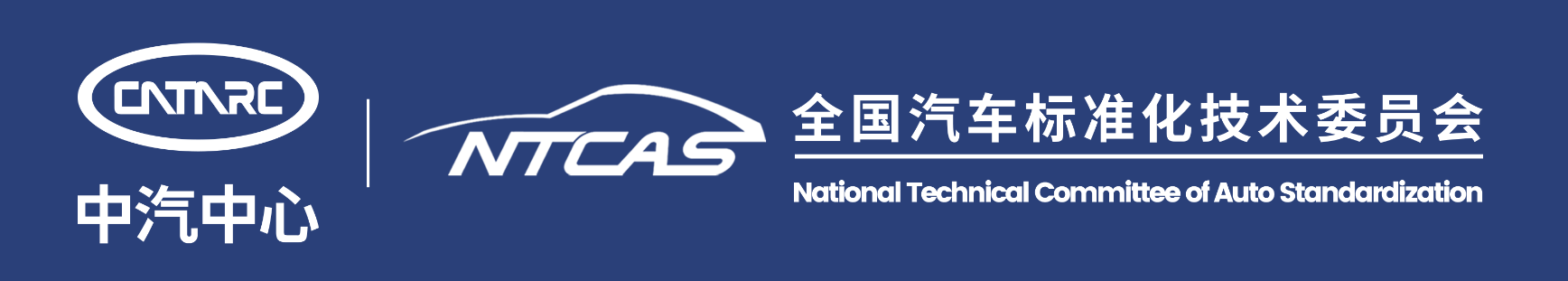 15